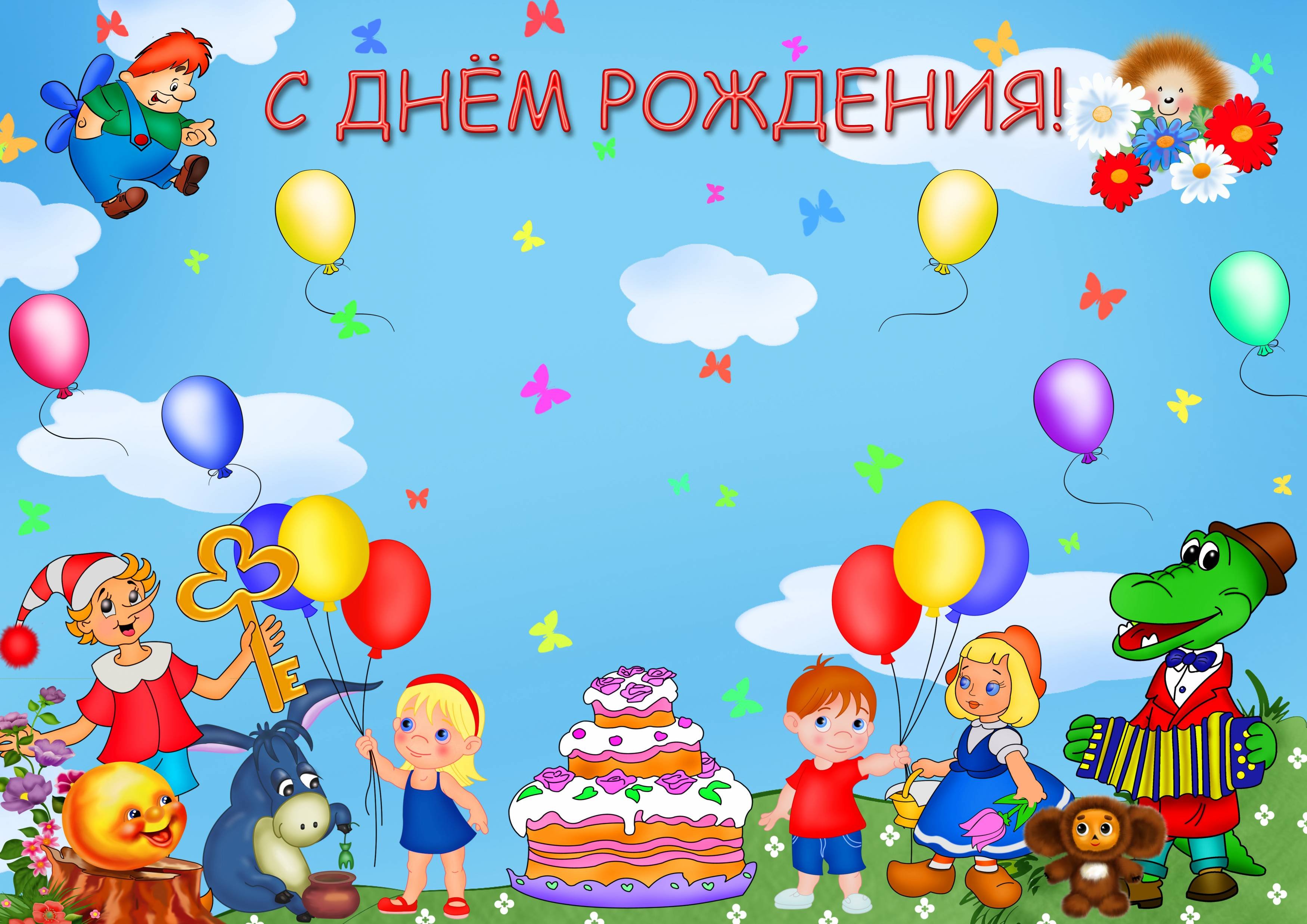 Муниципальное дошкольное образовательное учреждение МДОУ д/с№19 с.Подлесное
День рождение в детском саду
«Педагогические секреты»
Подготовила :воспитатель подготовительной группы 
«Подснежник» Васина Ирина Александровна
2024 год.
Что такое День рожденья?Это праздник и веселье,Это мягкие игрушки,Это дерганье за ушки,Это песня «Каравай»-Кого хочешь, выбирай!Это игры, танцы, песни,Это - целый день мы вместе!
Я оформляла уголок именинника: вешала  на стену фото,
 рядом растяжка  «С днем рождения» и конечно яркие шары,
 которые придают  праздничное настроение.
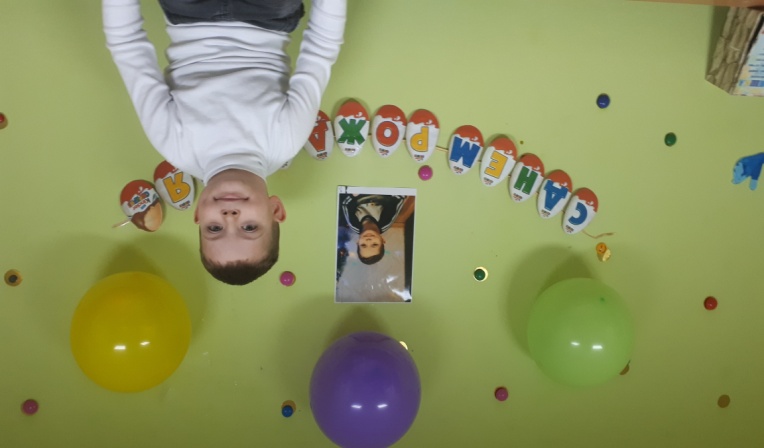 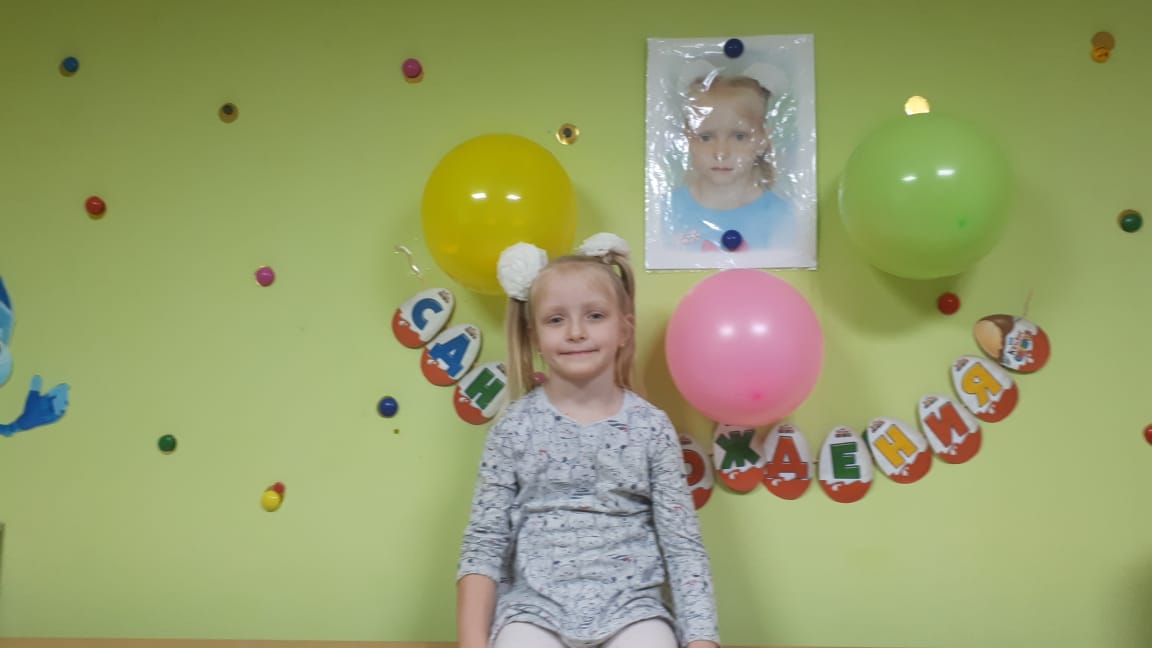 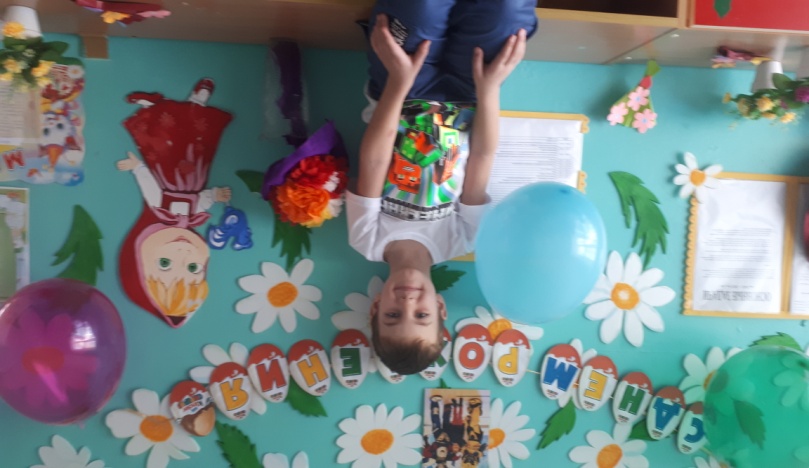 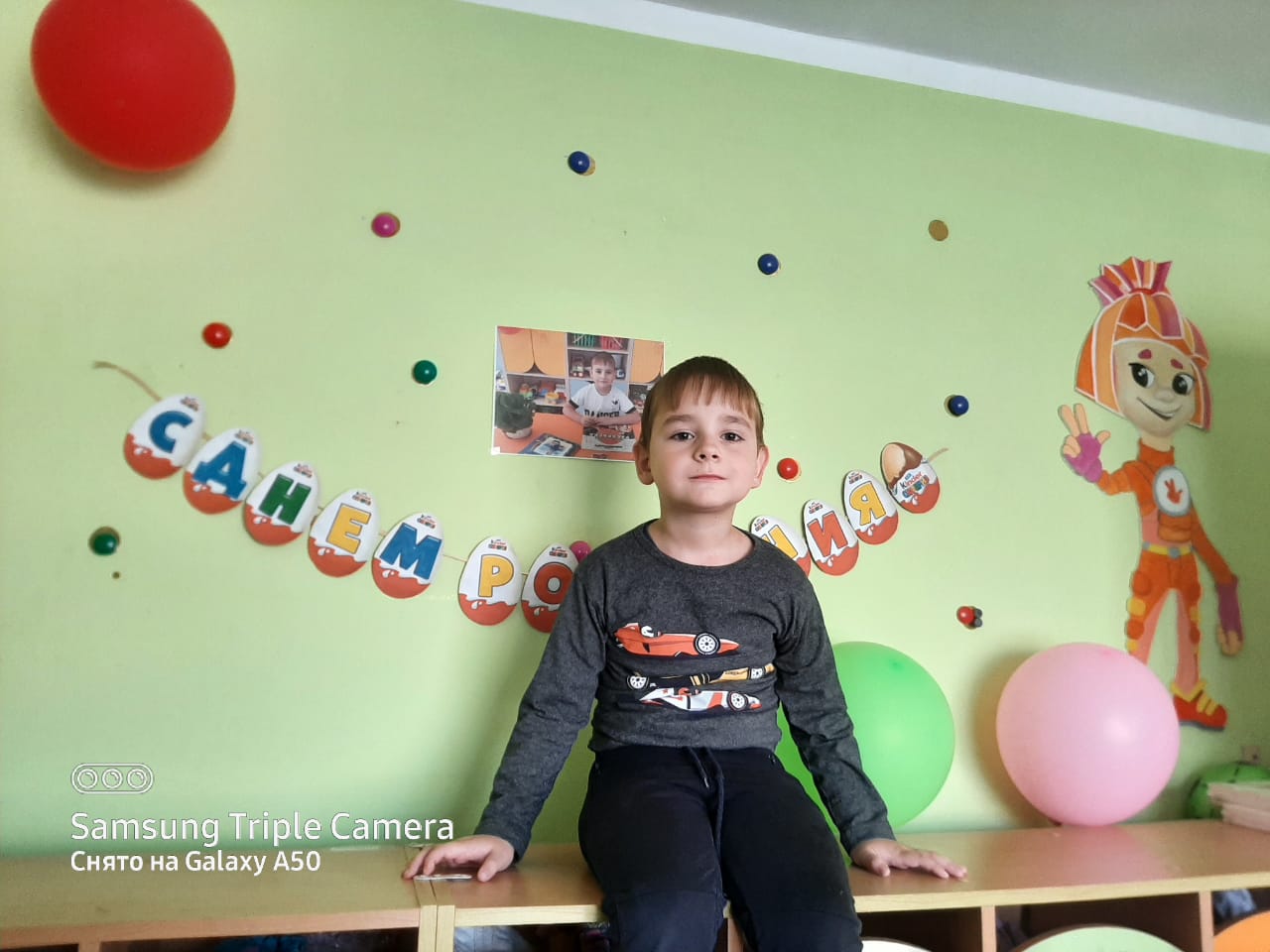 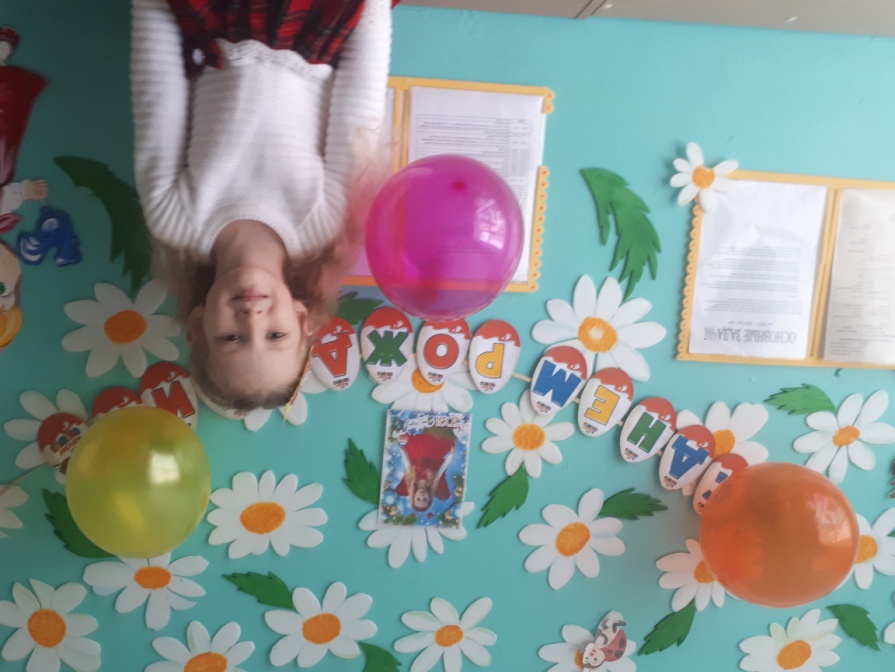 Дальше дети переходят в группу, ребенок садится на стул именинника, в это время каждый ребёнок может высказать свои поздравления и пожелания.
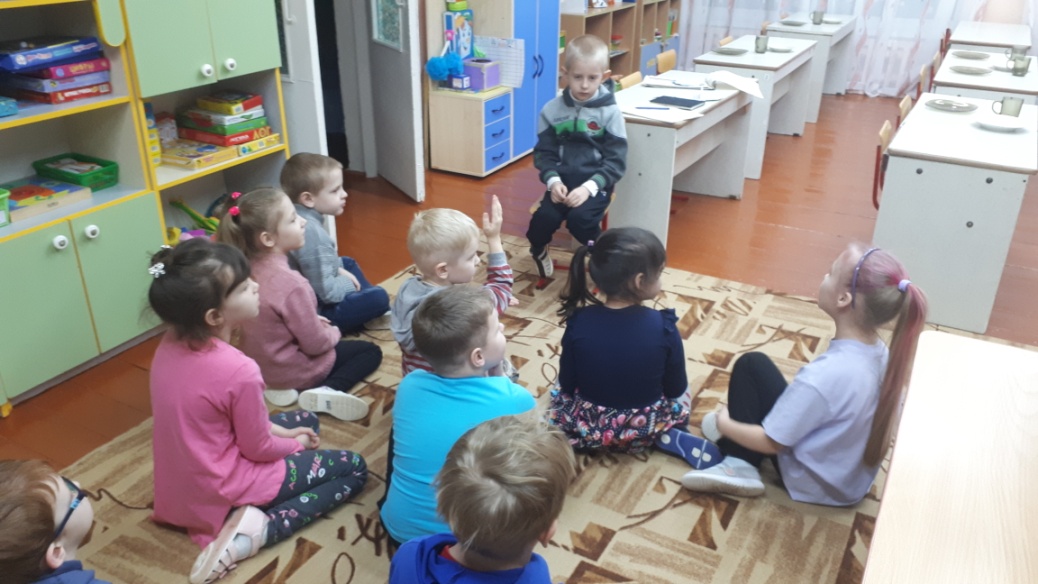 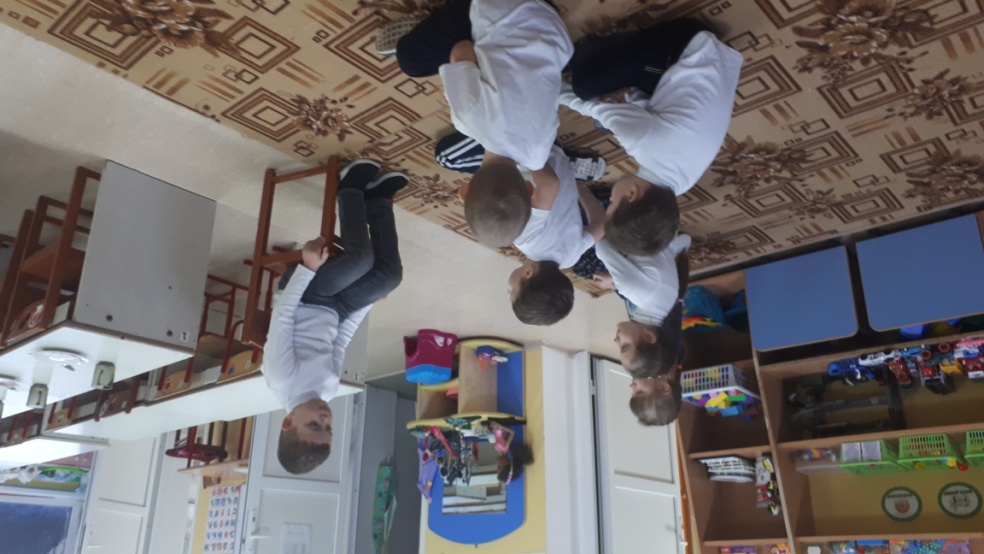 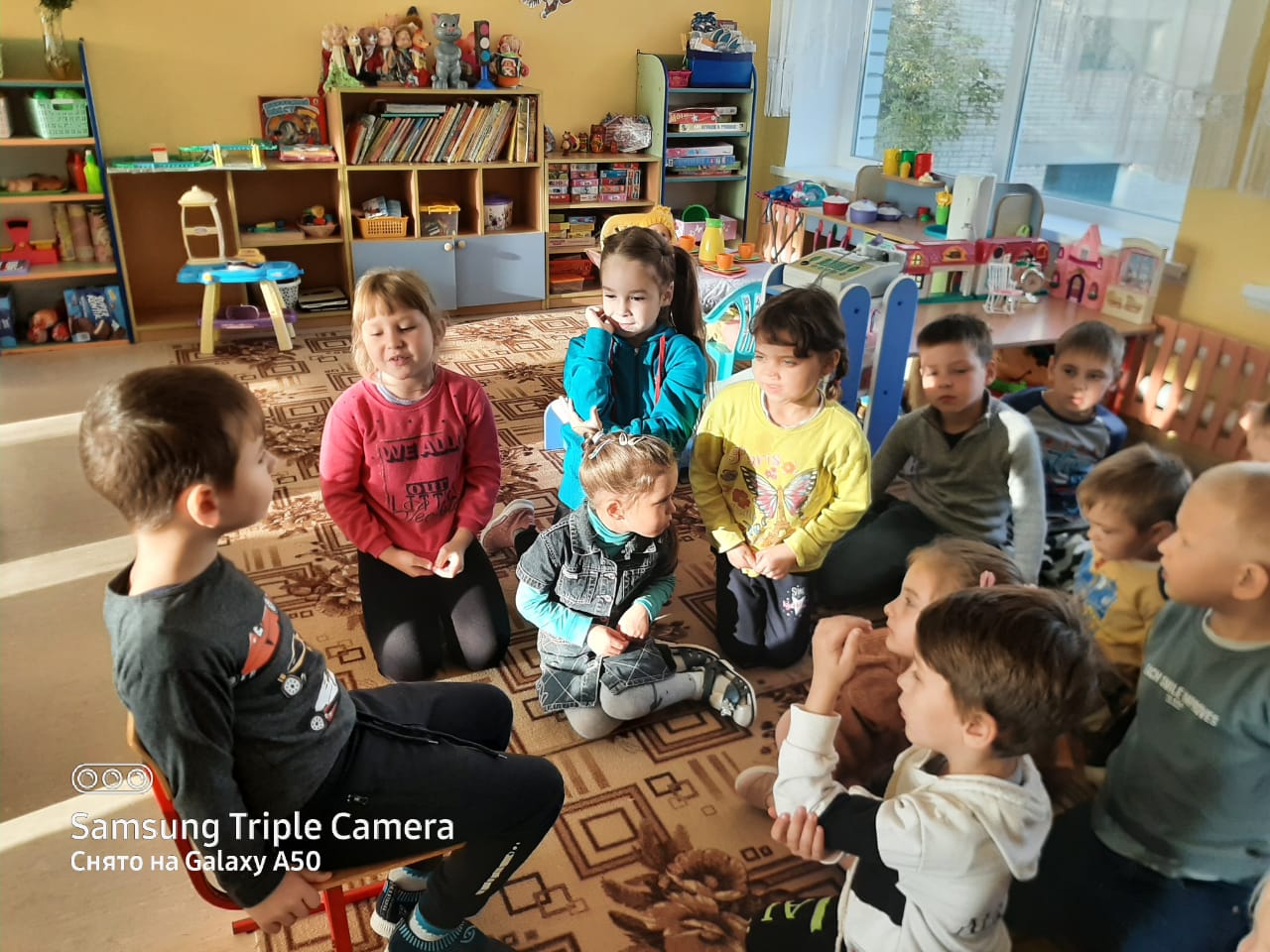 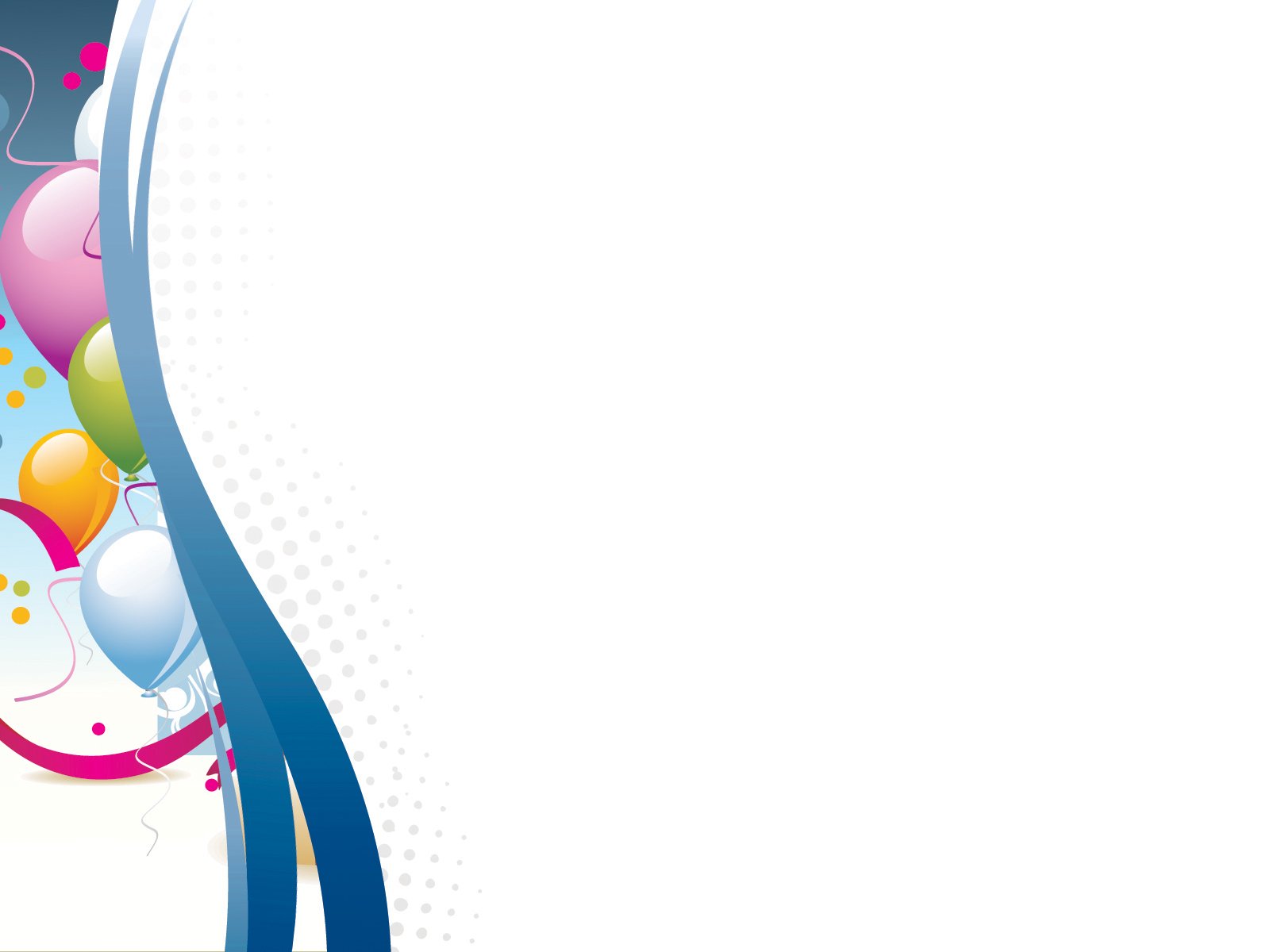 Утро этого дня начинается с «Каравая»,
 исполнив его именинник, выбирает среди ребят группы,
 кого он больше всех любит, и вместе танцуют в середине круга.
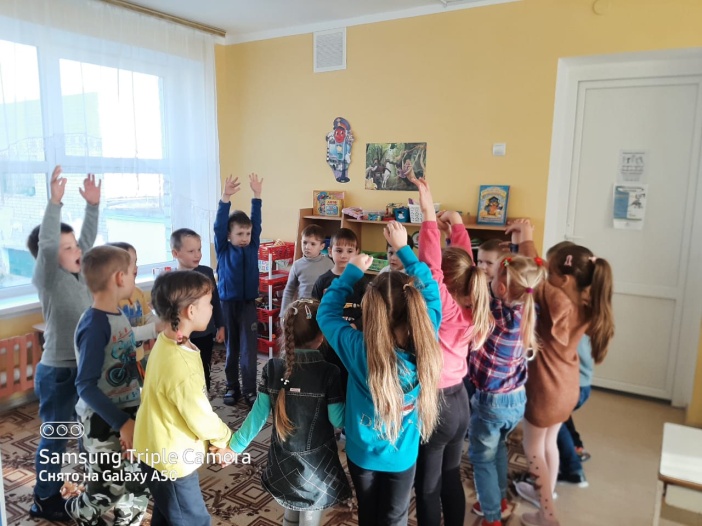 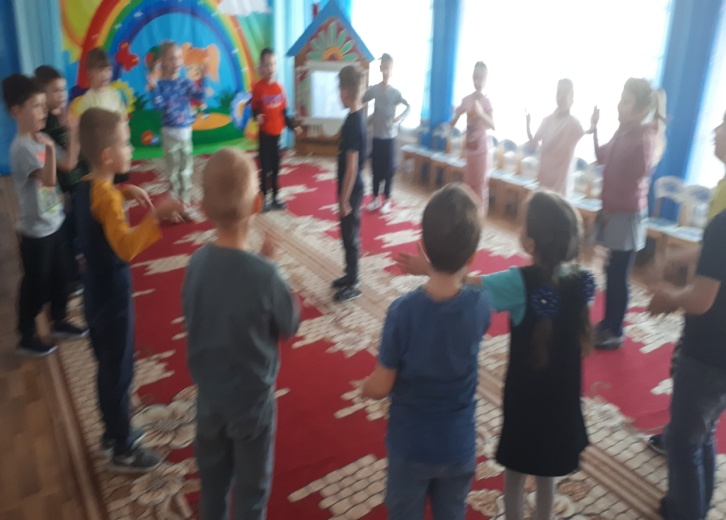 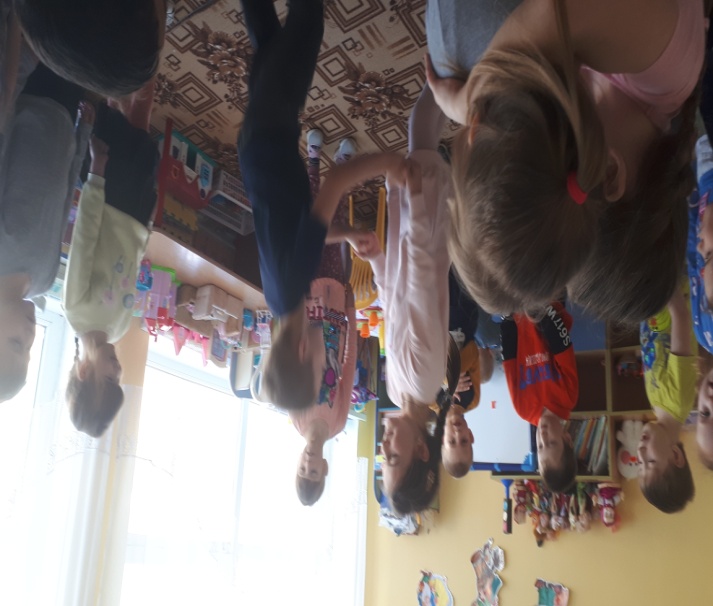 Завершив «Каравай» 
все дети вместе говорят «с днем рождения»,
 обнимают, и поздравляют именинника.
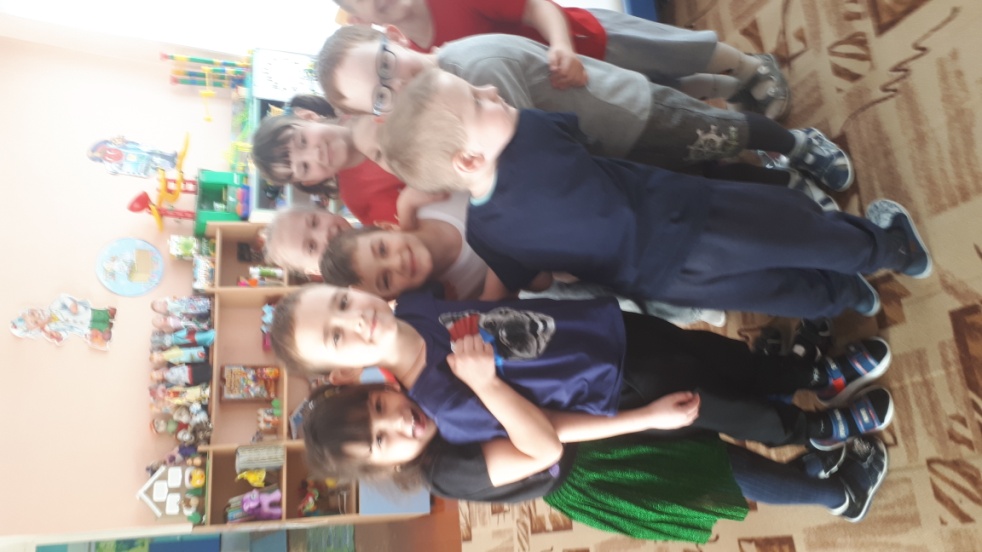 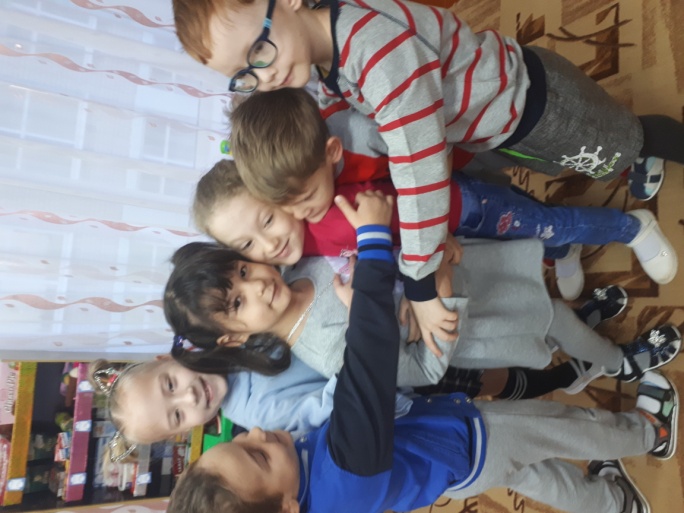 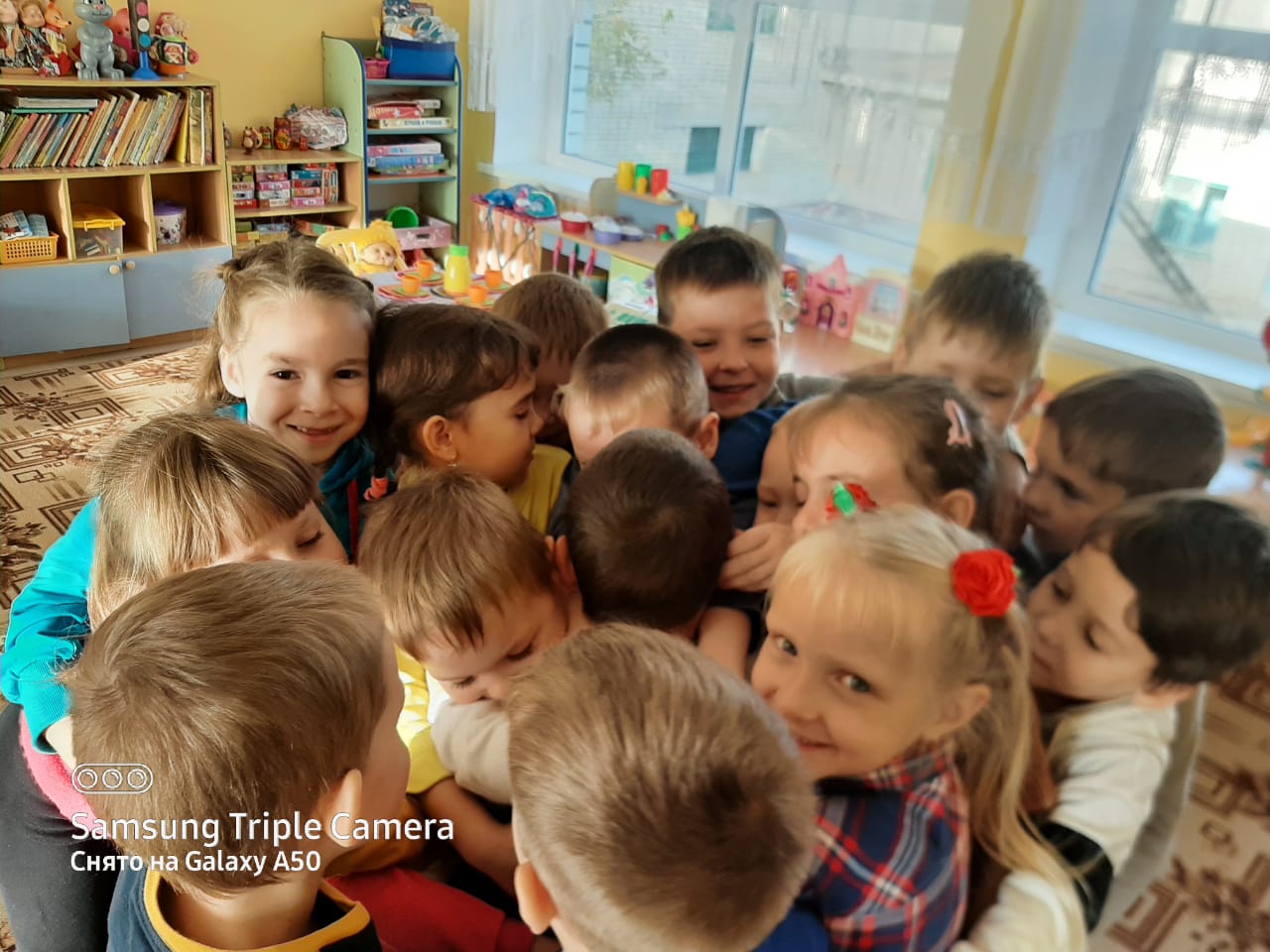 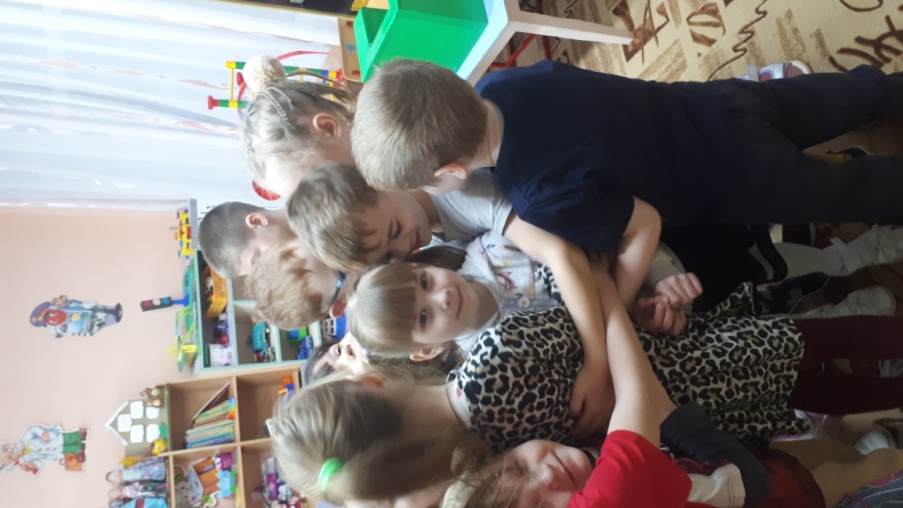 Дальше у нас начинается фотосессия.
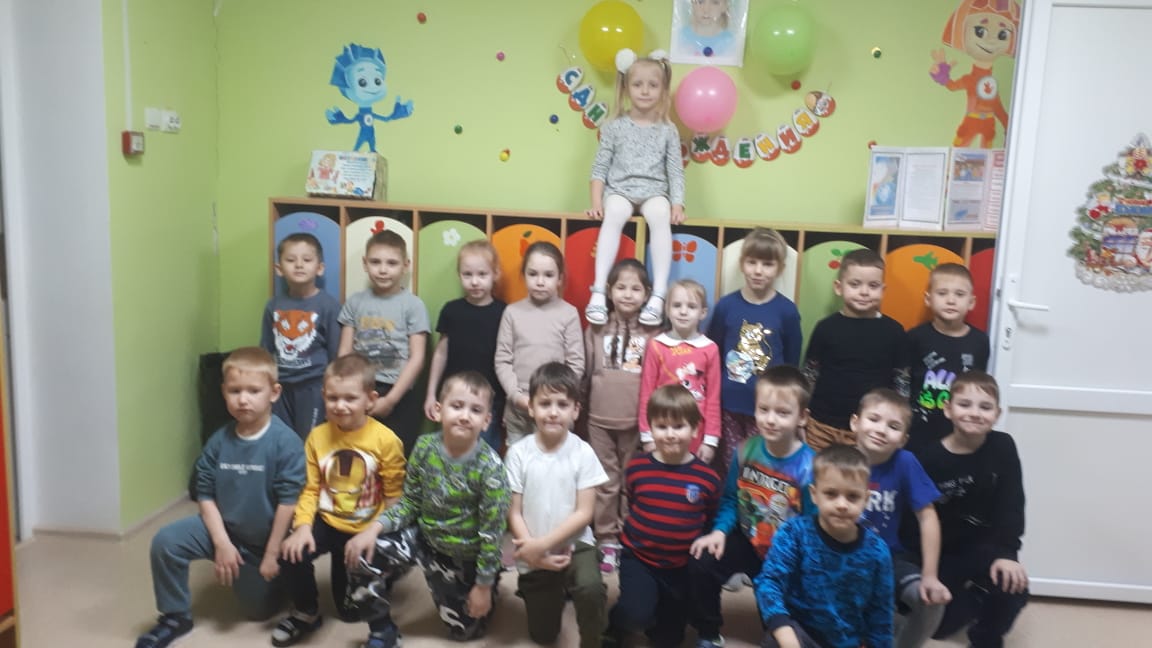 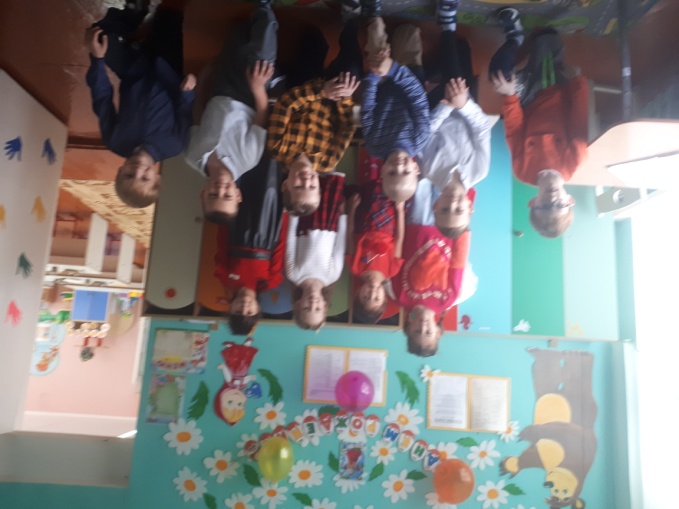 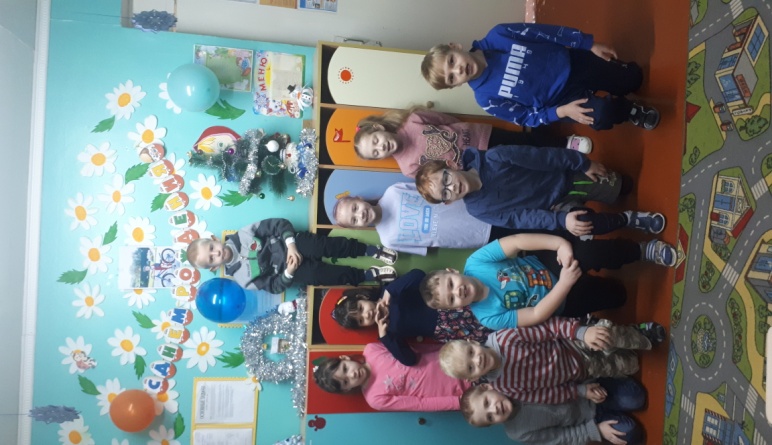 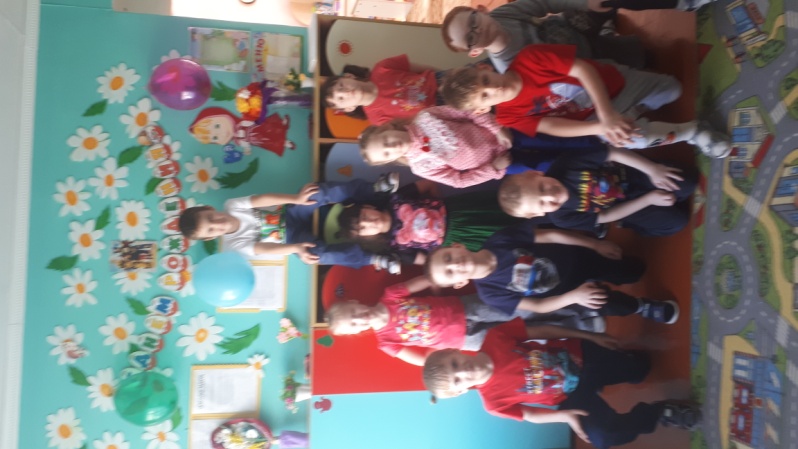 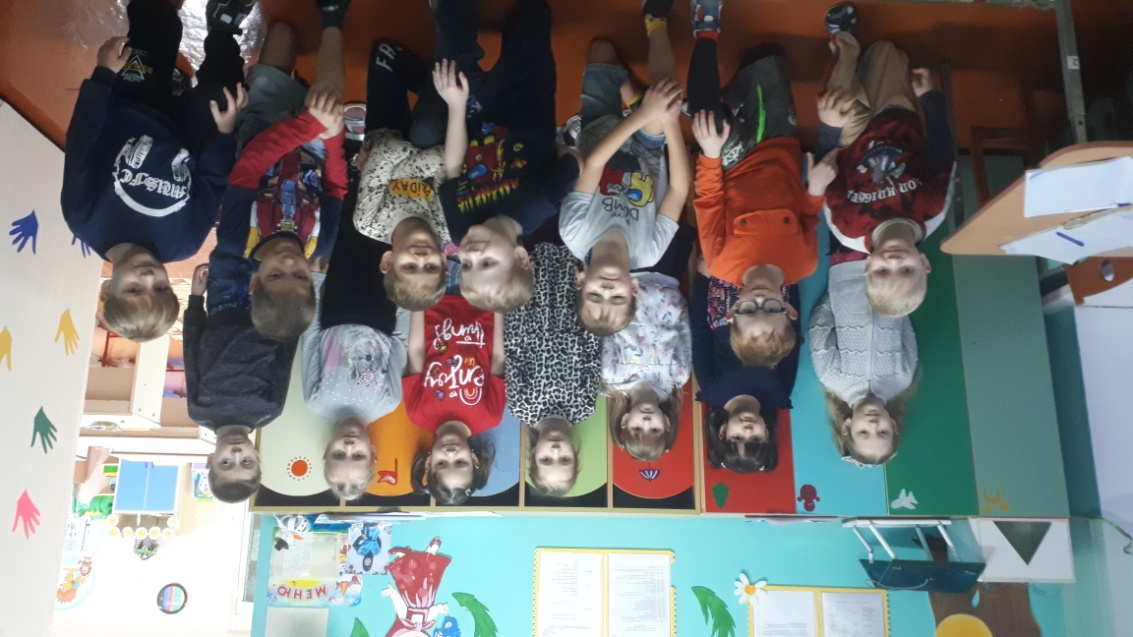 Ответным действием ребят появилась
 идея в подарок и на память 
нарисовать рисунки для именинника.
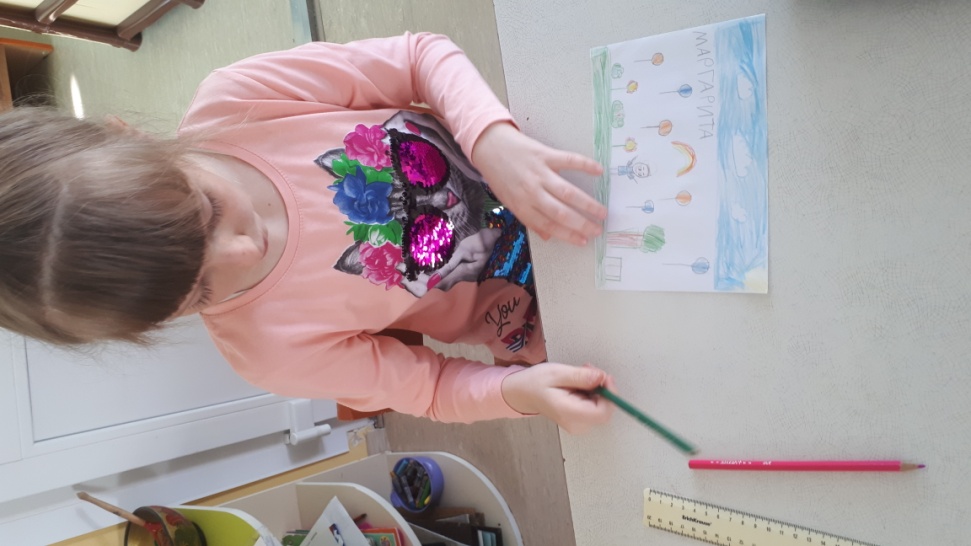 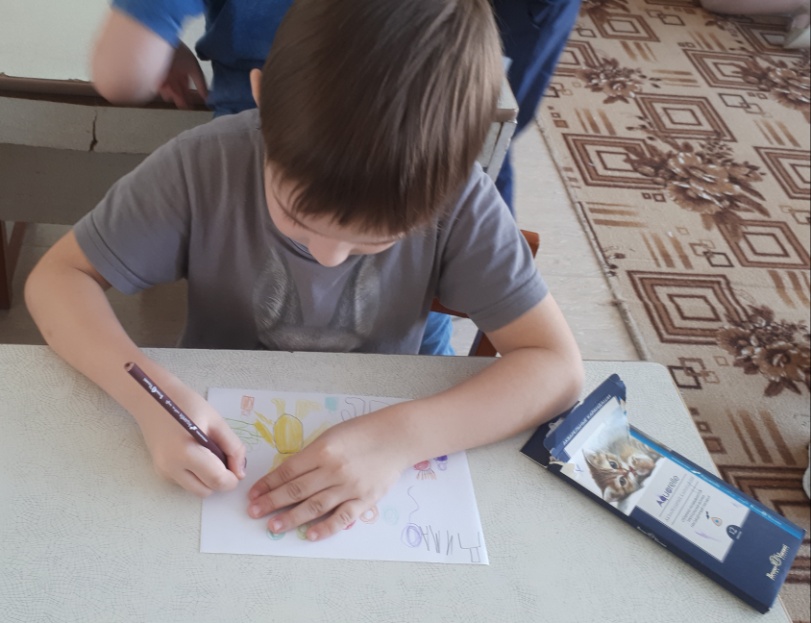 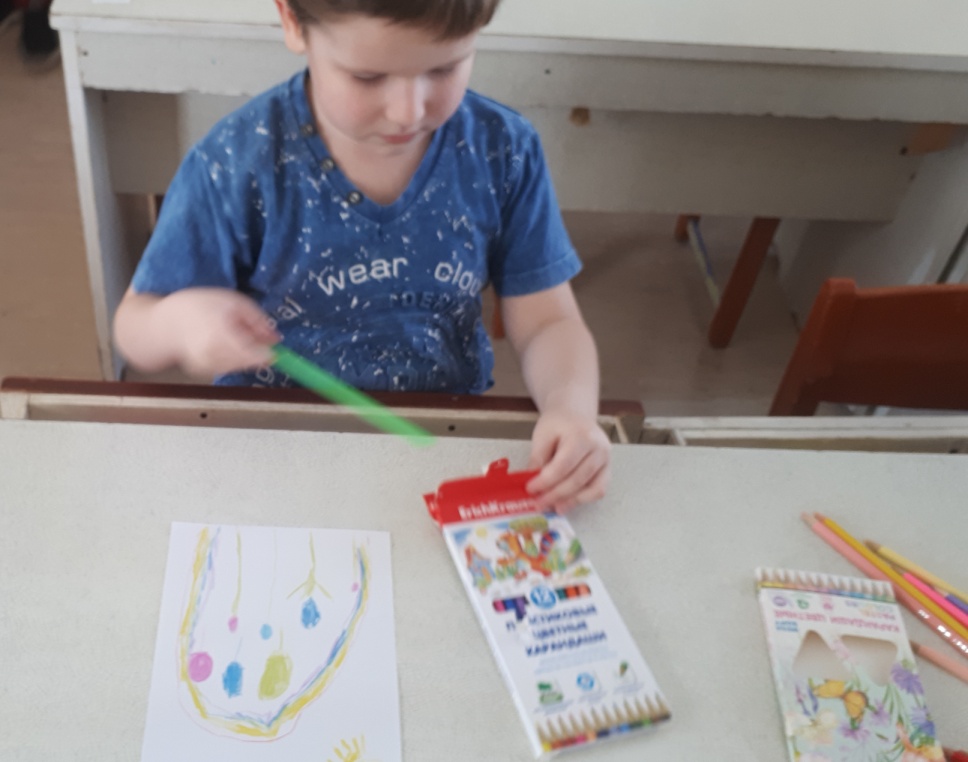 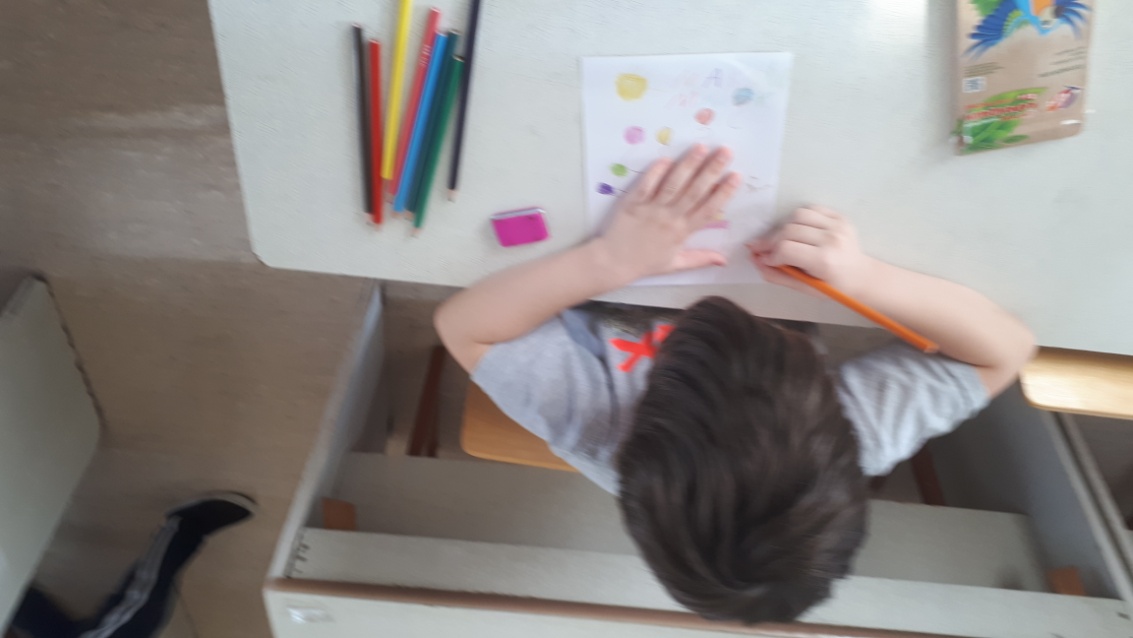 Рисунки получались очень яркие: дети рисуют торты со свечами, 
фейерверки, яркие разноцветные шары, салюты, букеты цветов для девочек, машинки для мальчиков и т.д.
 Рисунки свои ребята обязательно подписывают своим именем.
 Чтобы, когда именинник подрастет, он мог прочитать,
 чей рисунок и кто его подарил.
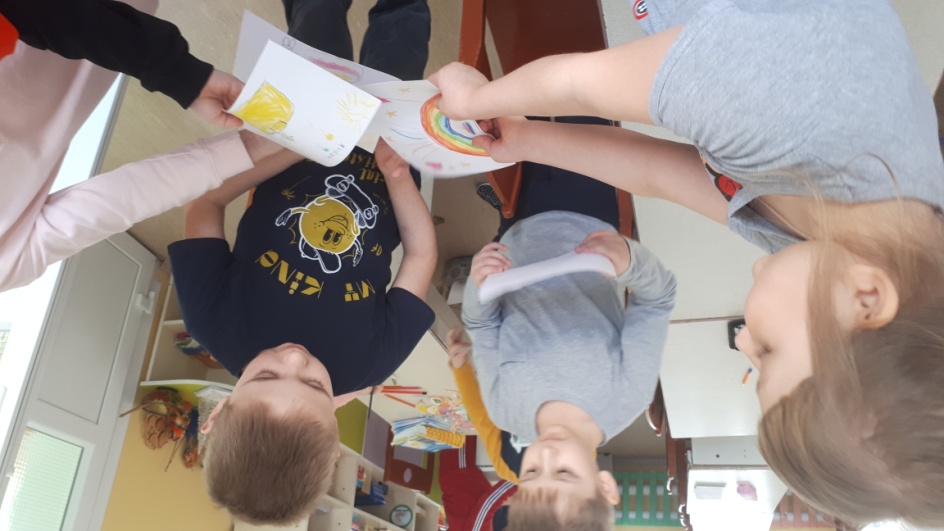 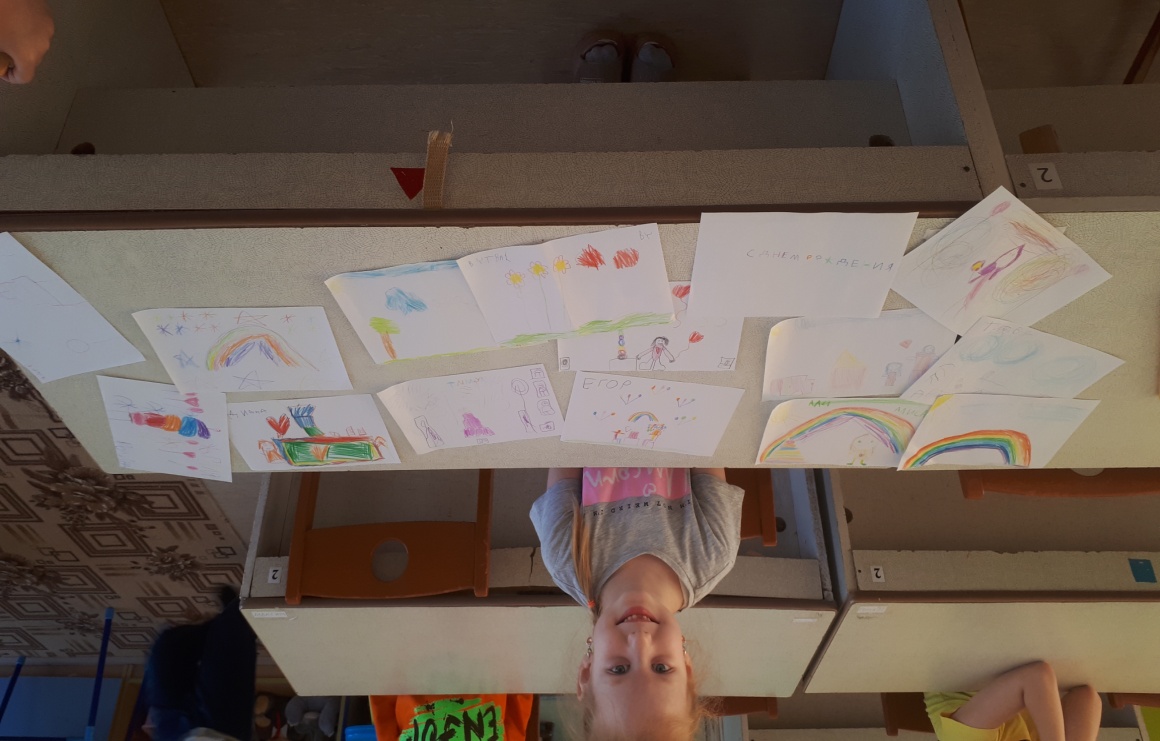 Я считаю, что это мой педагогический секрет, 
потому что дети большую часть времени проводят в детском саду. 
Здесь должны дети получать не только знания, 
а еще и уметь получать радость и позитив 
от препровождения ребенка в детском саду и это у меня получается.
 Я это вижу и очень радуюсь каждой улыбке на лицах детей.
Спасибо за внимание